Statistics Session 21
Sampling Distributions part 2
Ezra Halleck, City Tech (CUNY), Fall 2021
Opening Example
You read about opinion polls in newspapers, magazines, and on the Web every day.
These polls are based on sample surveys.
Have you heard of sampling and nonsampling errors?
It is good to be aware of such errors while reading these opinion poll results.
Sound sampling methods are essential for opinion poll results to be valid and to minimize effects of such errors.
2
7.2 REVIEW Mean and Standard Deviation of x bar
The mean and standard deviation of the sampling distribution of
are called the mean and standard deviation of
and are
denoted by
respectively.
is always
The mean of the sampling distribution of
equal to the mean of the population. Thus,
3
4
Two Important Observations
5
7.3 Review Sampling from a Population That Is Not Normally Distributed
6
Population Distribution and Sampling Distributions of x bar for nonnormal X
Population 
distribution
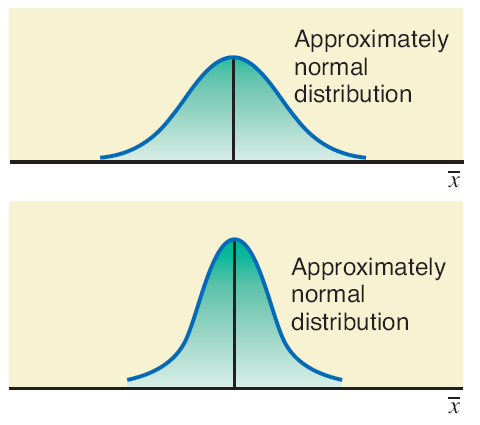 7
Reminder of empirical rule:
Take all possible samples of the same (large) size from a population and calculate the mean for each of the samples:
 ~ 68% of the sample means will be within one standard deviation of the population mean.
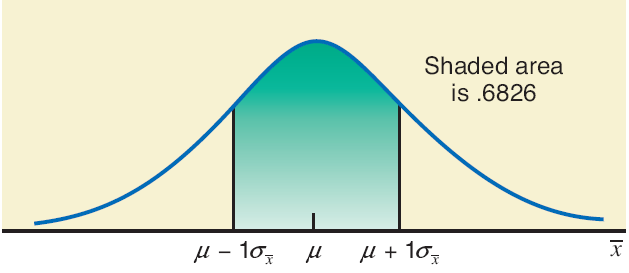 8
Reminder of empirical rule (cont)
Take all possible samples of the same (large) size from a population and calculate the mean for each of the samples:
 ~ 95% of the sample means will be within two standard deviations of the population mean.
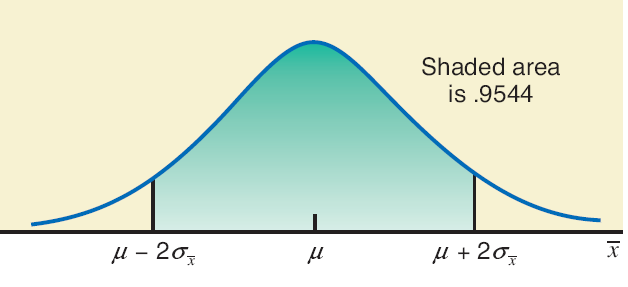 9
Reminder of empirical rule (cont)
Take all possible samples of the same (large) size from a population and calculate the mean for each of the samples:
 ~ 99.7% of the sample means will be within three standard deviations of the population mean.
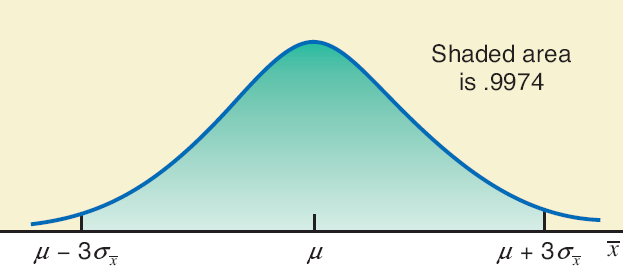 10
Rice bags example
11
Rice bags solution (cont)
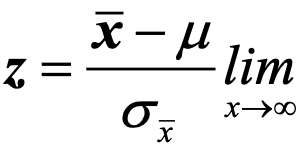 Now find the z values for the interval endpoints using:
For
For
For a sandwich inequality, we find the area up to the right endpoint and subtract the area up to the left endpoint:
Excel work is presented on next slide.
12
Rice bags Excel work and picture
13
Rice bags: TI84 work and Rguroo picture
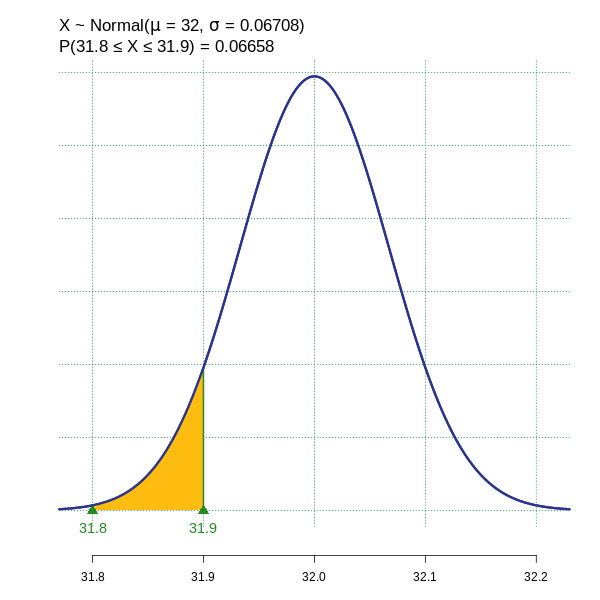 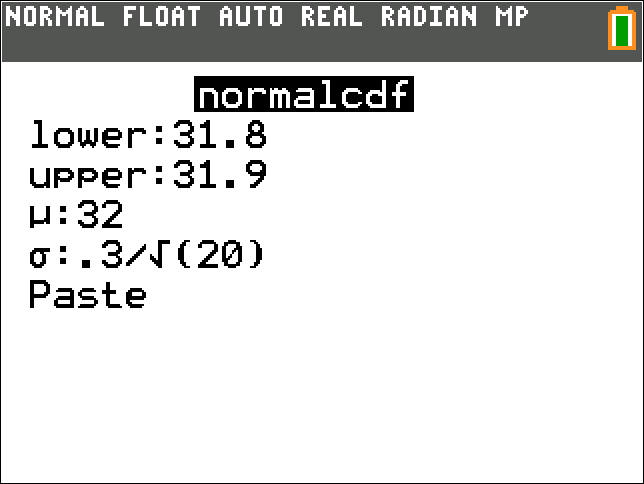 Note how this is very similar to what
we have done earlier.
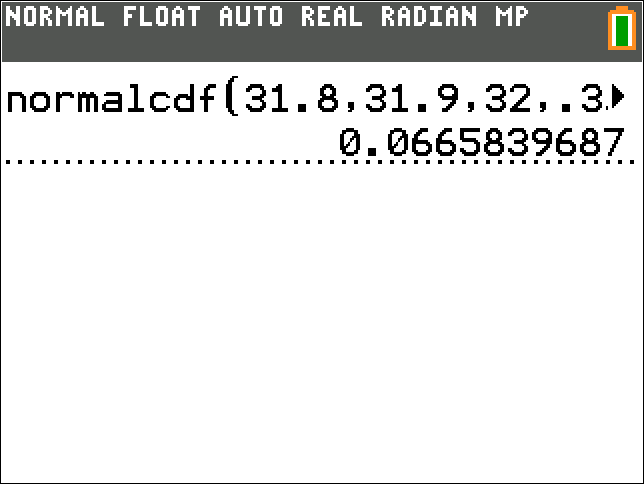 14
Costs to a bank for servicing checking accounts
15
Costs to bank for checking accounts solution (cont)
Excel:
NORM.S.DIST(-1.35,TRUE)
Thus, chance that the average annual cost of the checking accounts in this sample is less than the population mean by $2.70 or more is .0885.
16
Costs to bank for checking accounts solution (cont)
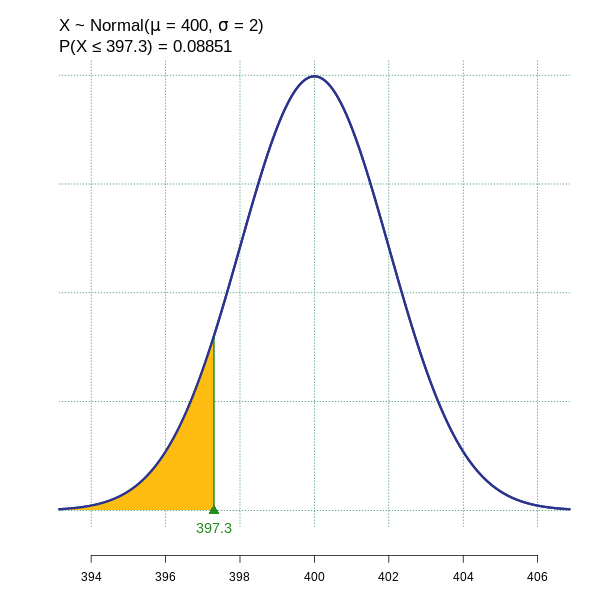 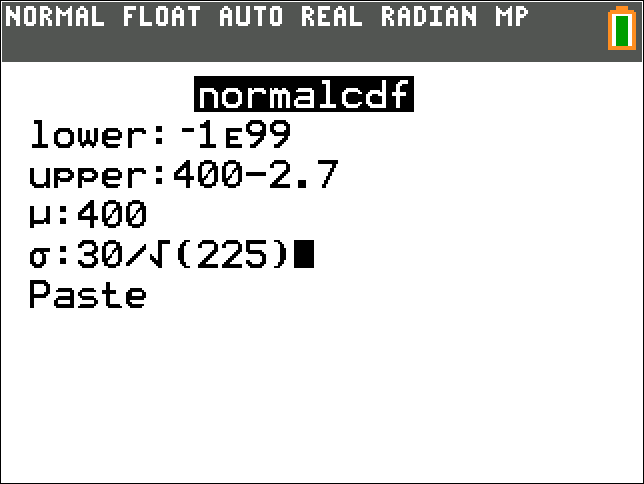 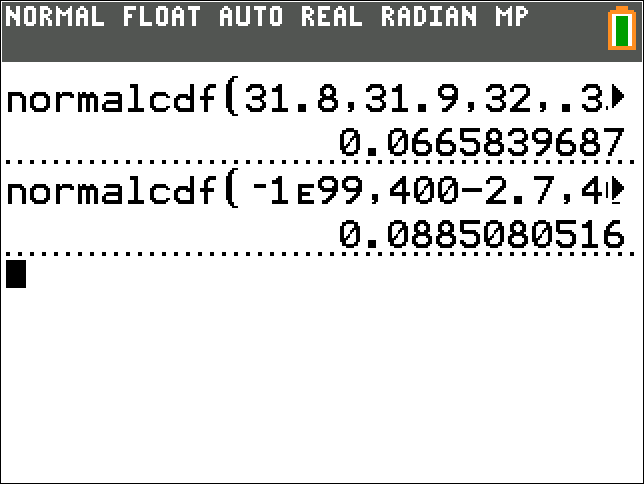 17